Welcome Year 11 Study Skills
Session Outcome: to take away practical strategies to improve your revision at home and to better understand how we will be supporting you at school
A slide coming to make us smile...
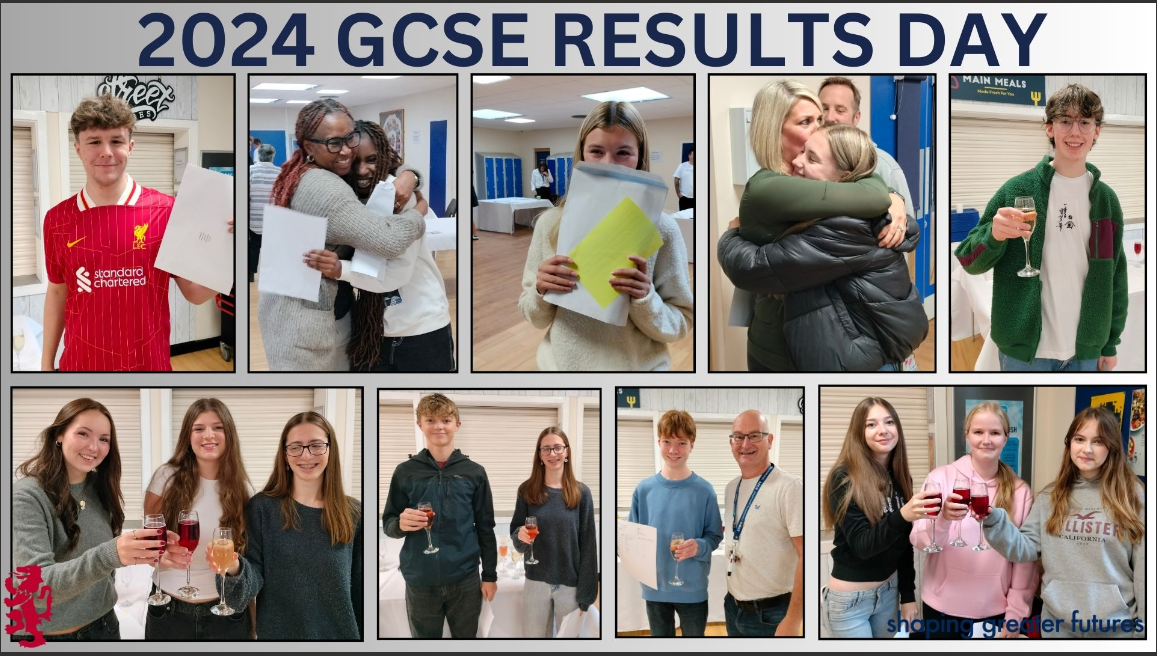 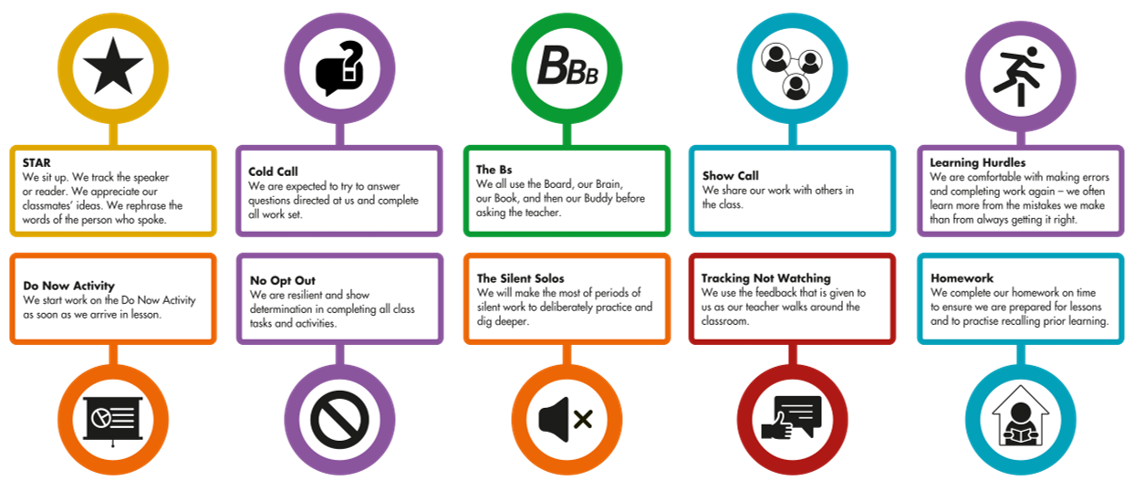 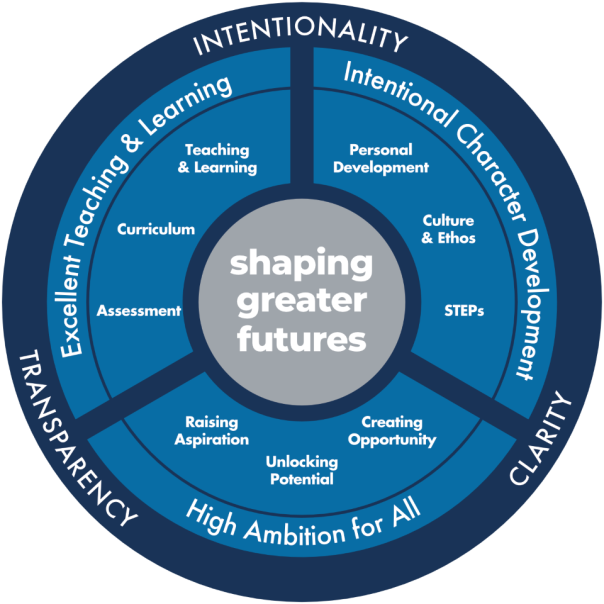 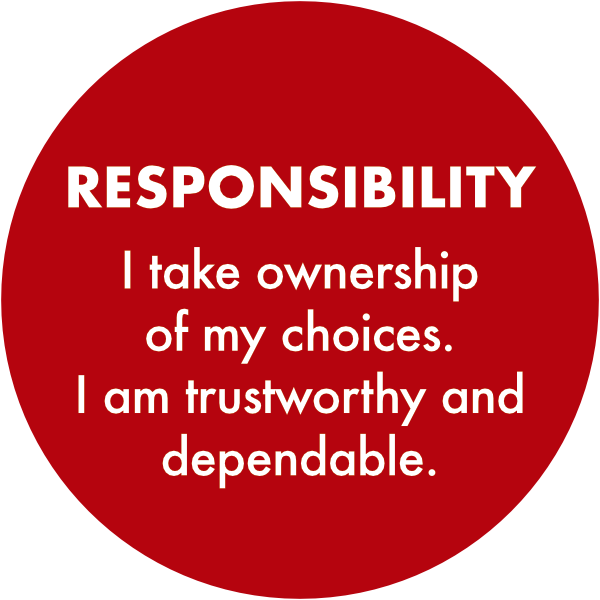 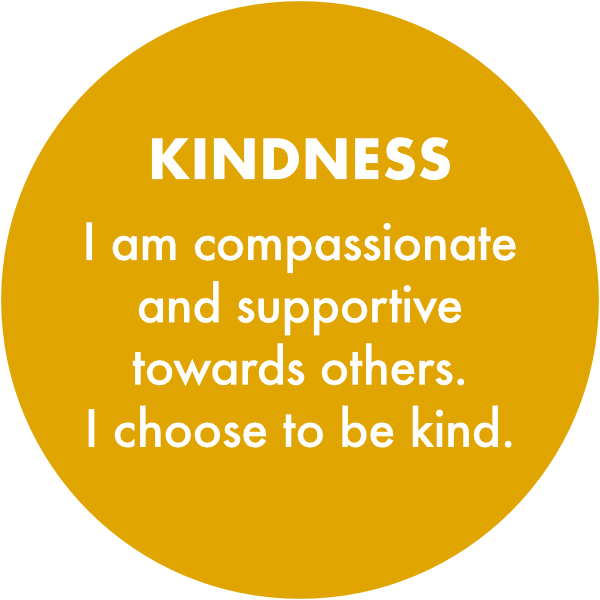 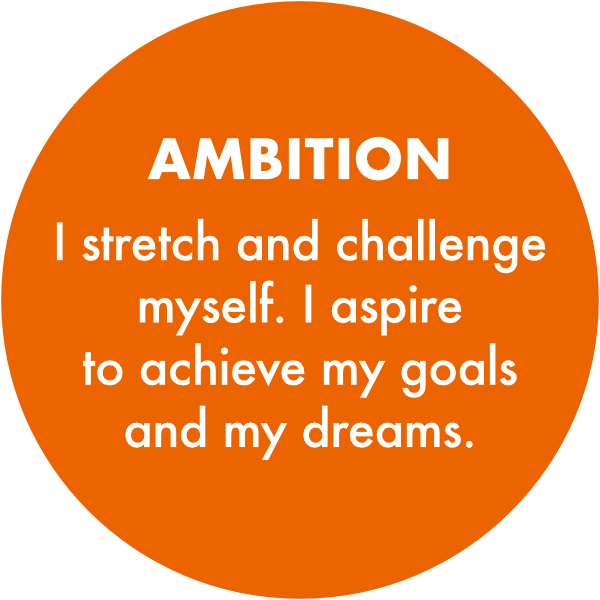 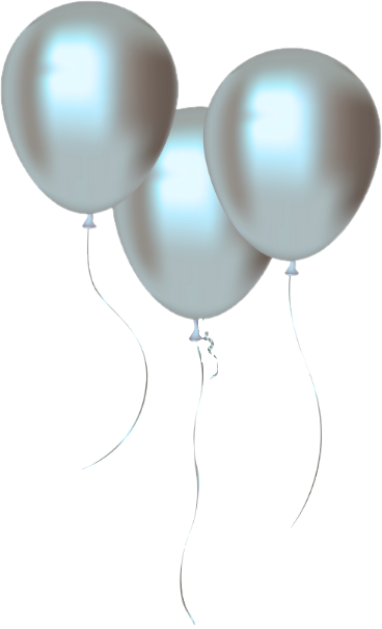 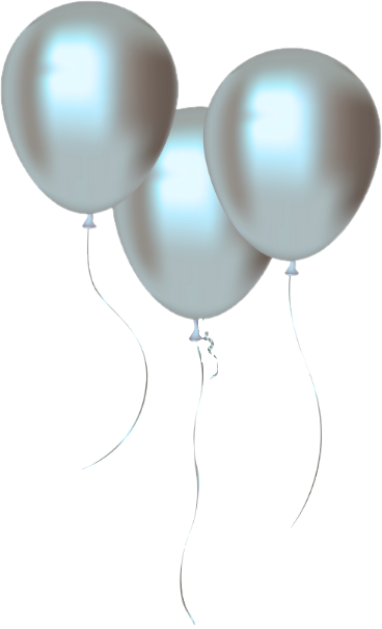 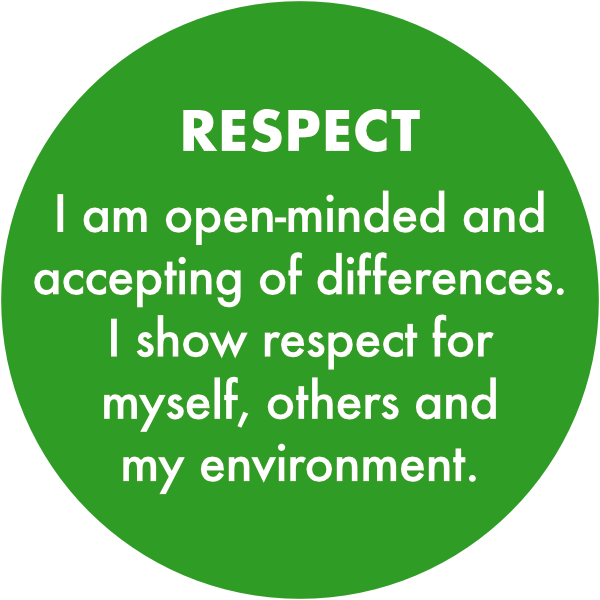 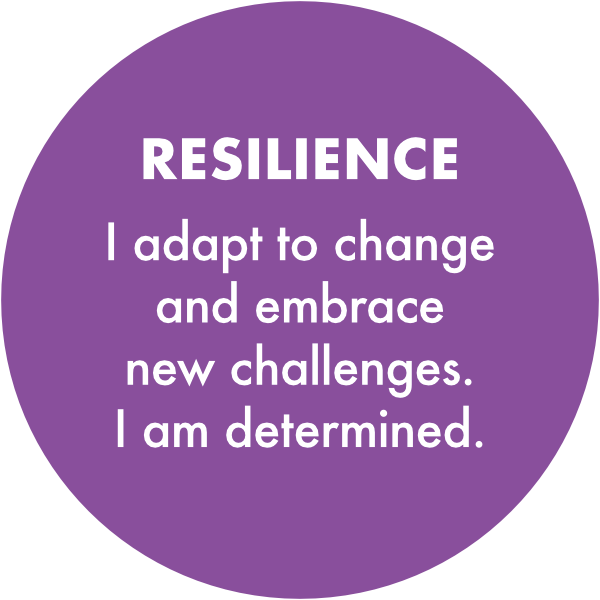 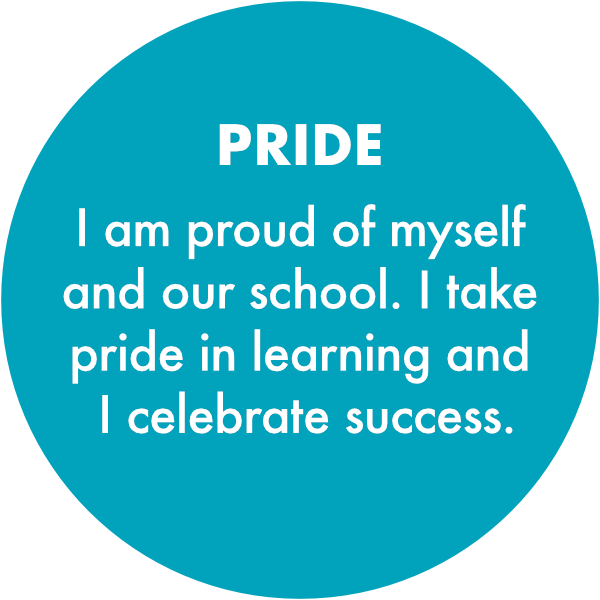 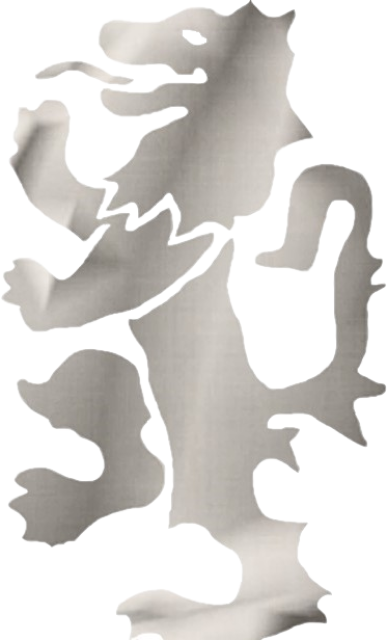 The Legacy of Cohort 2024
+0.2
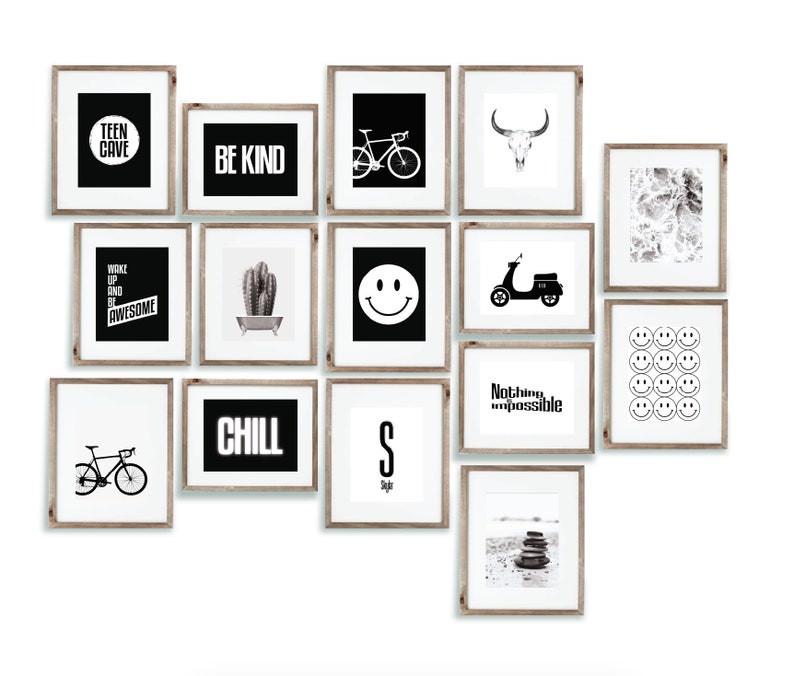 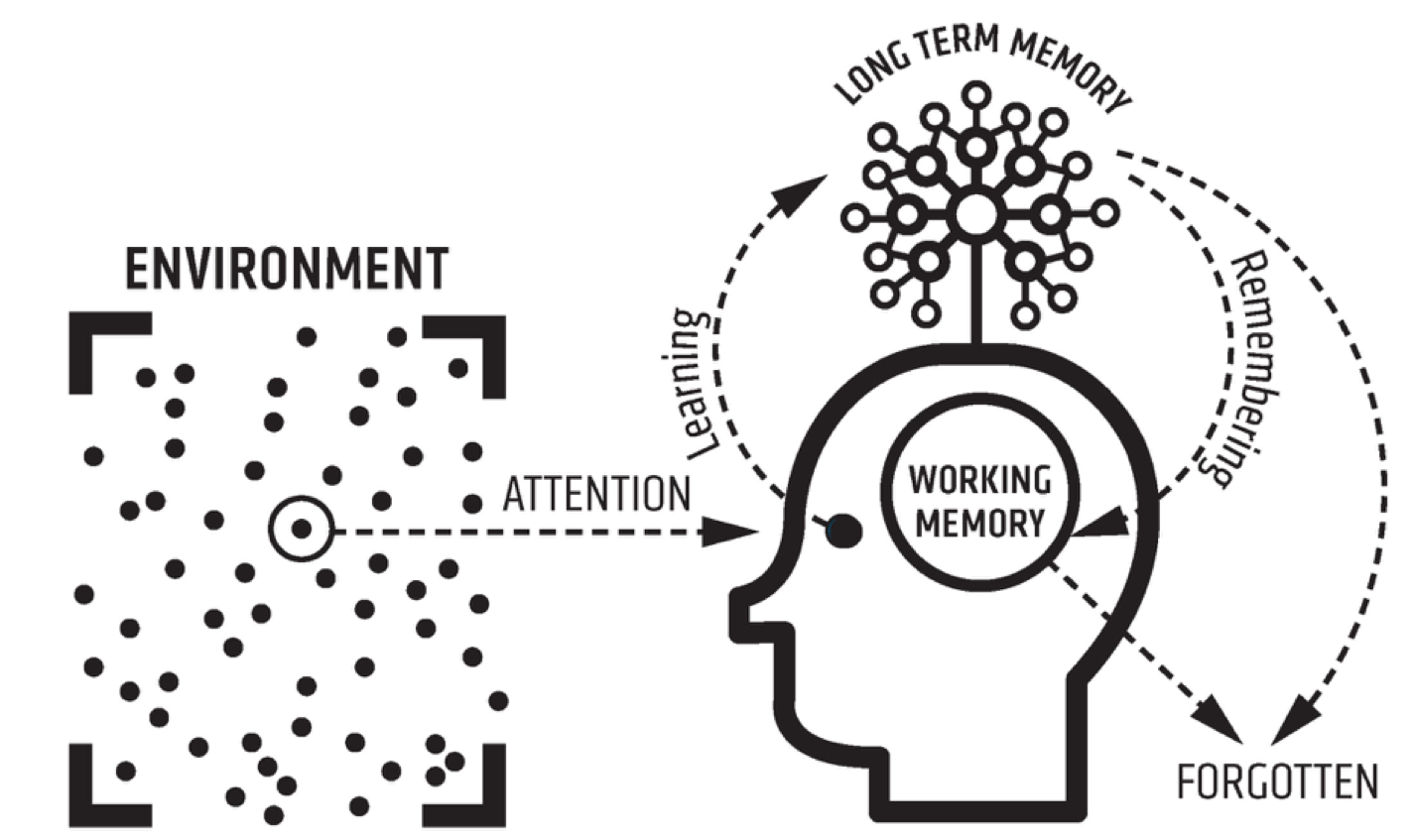 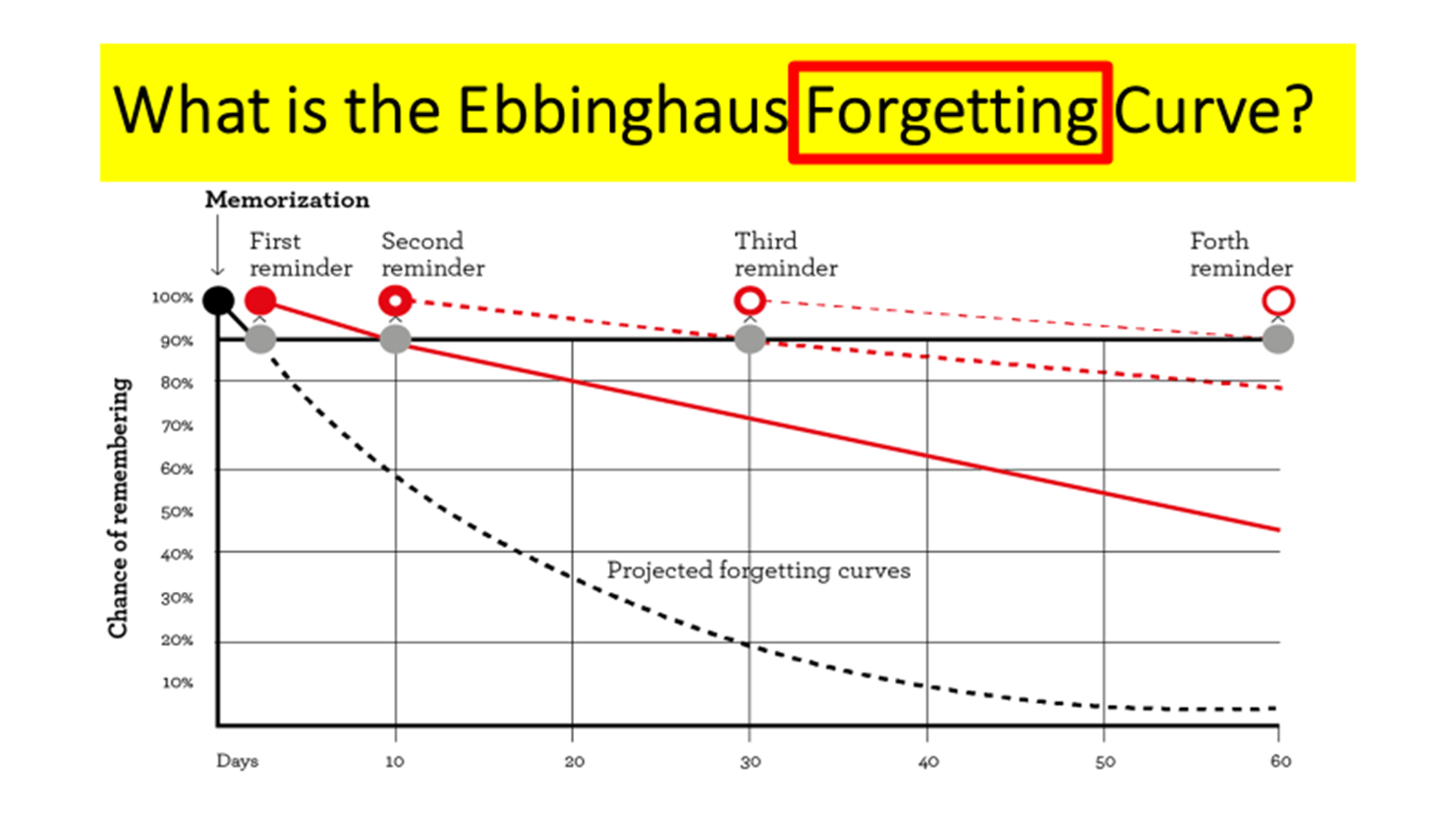 Forgetting Curve
The biggest revision fail ….
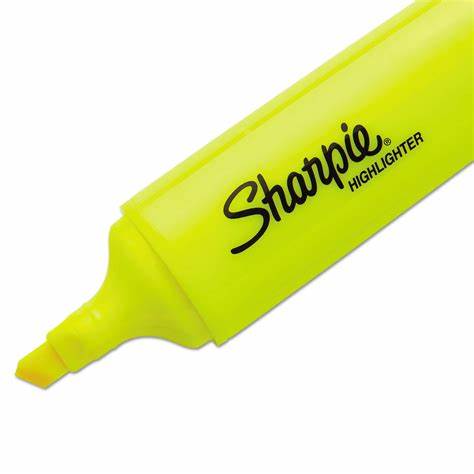 Why highlighting and rereading your notes/books is ineffective
They are popular study techniques but amongst the least effective
Lee/Dunlosky et al., 2013
You become familiar with the material and your confidence increases
But this creates a false sense of mastery and can discourage critical thinking
Adescope et al., 2017; Dunslosky et al., 2013, Trev
So … what works better?
Don't cram - review at spaced intervals
2) Explain the material to yourself and others
3) Take frequent, low stakes tests practice tests
Term Time revision: (each block = 35-45  minutes)Include Task – (precise details!) And testing/checking
Aim for 2 specific revision sessions most evenings and around 4 over a weekend (these could be linked to HW). Think about the best times for you!
Explain the material to yourself and others
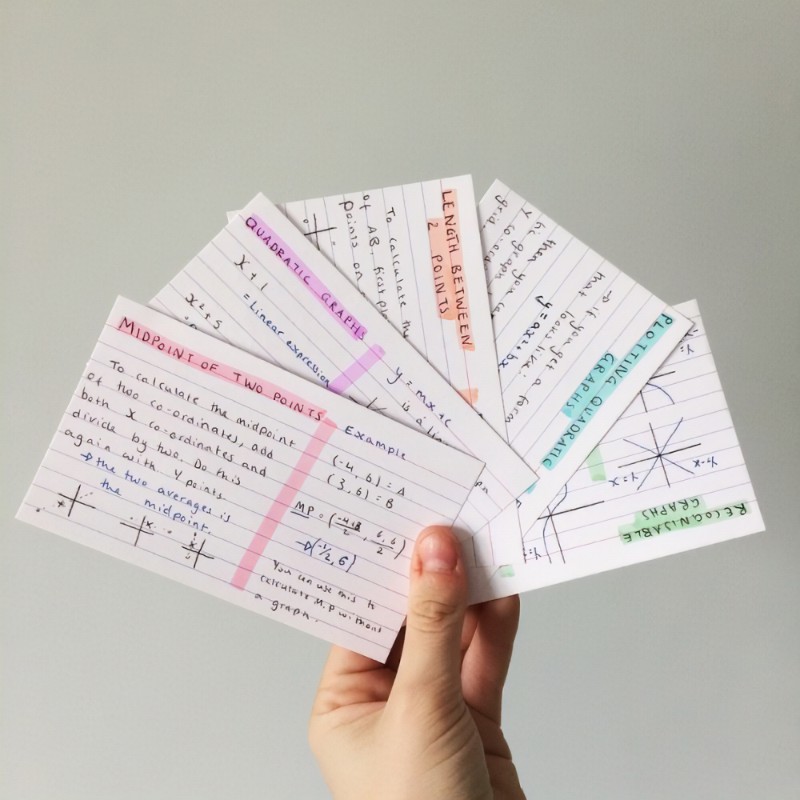 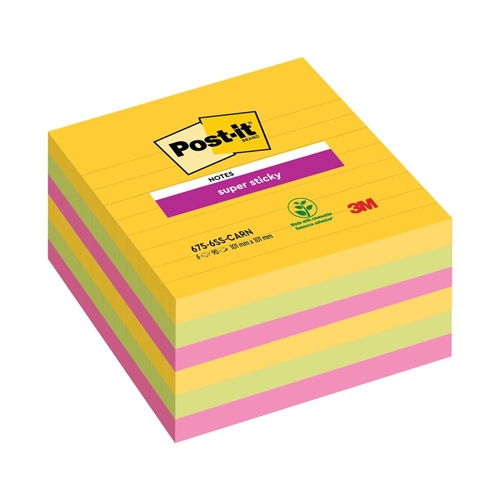 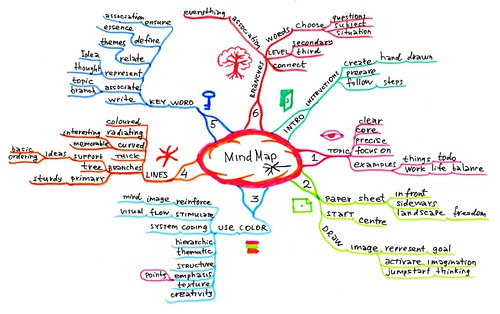 Take frequent, low stakes tests practice tests
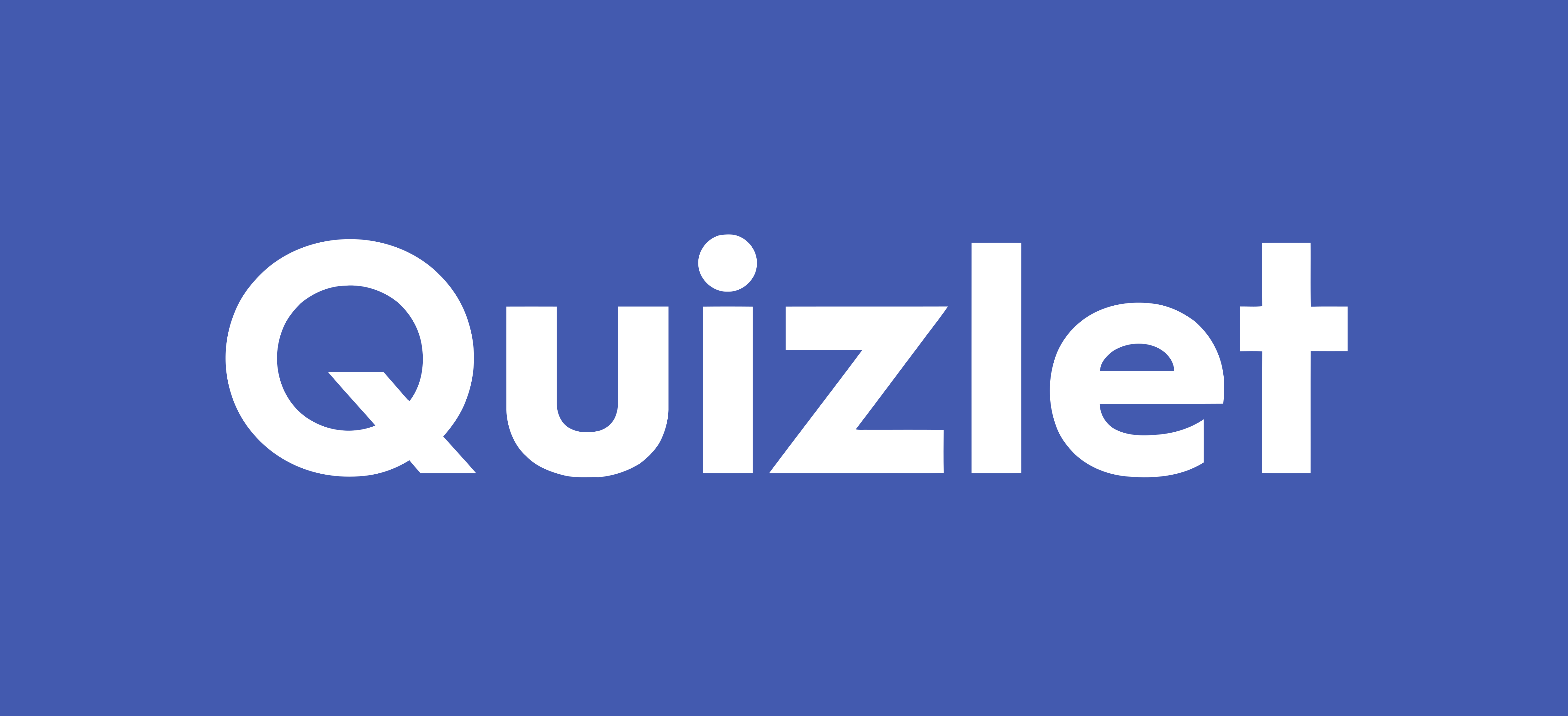 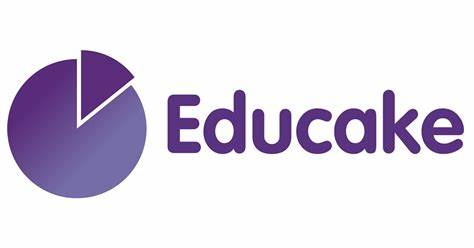 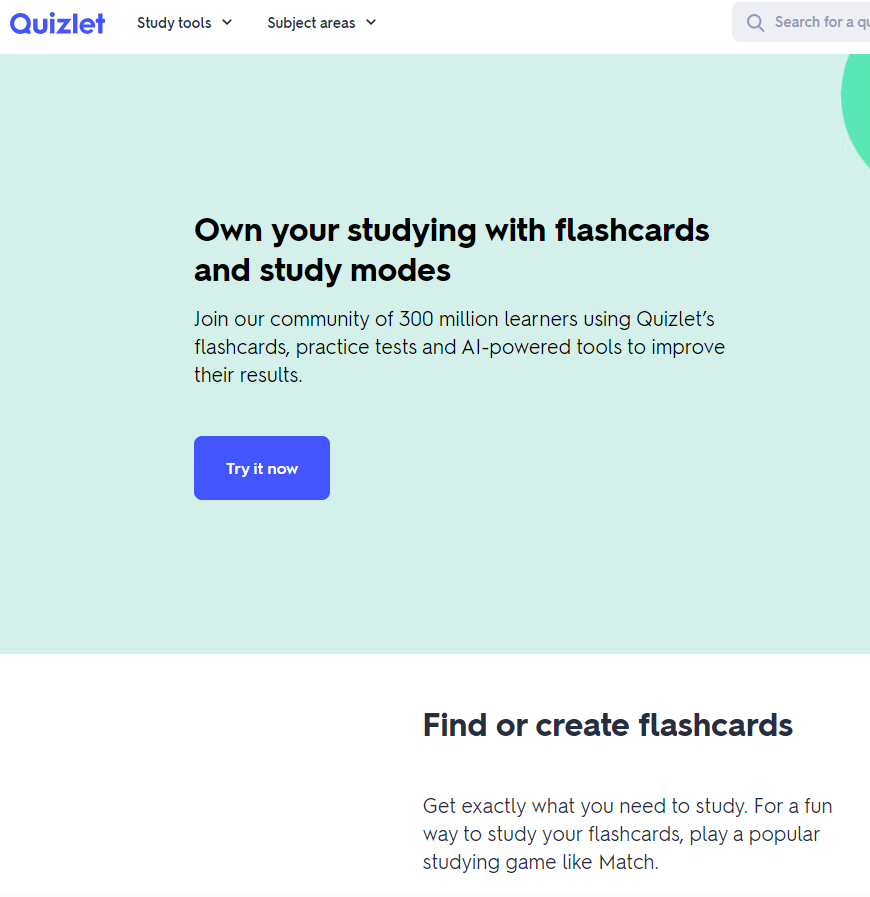 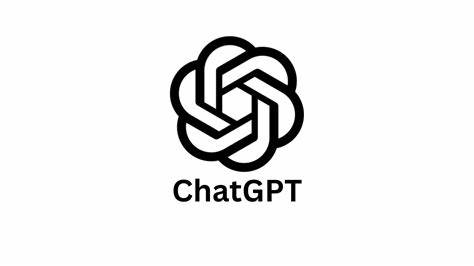 ACTIVE MINDS – Helping you in school
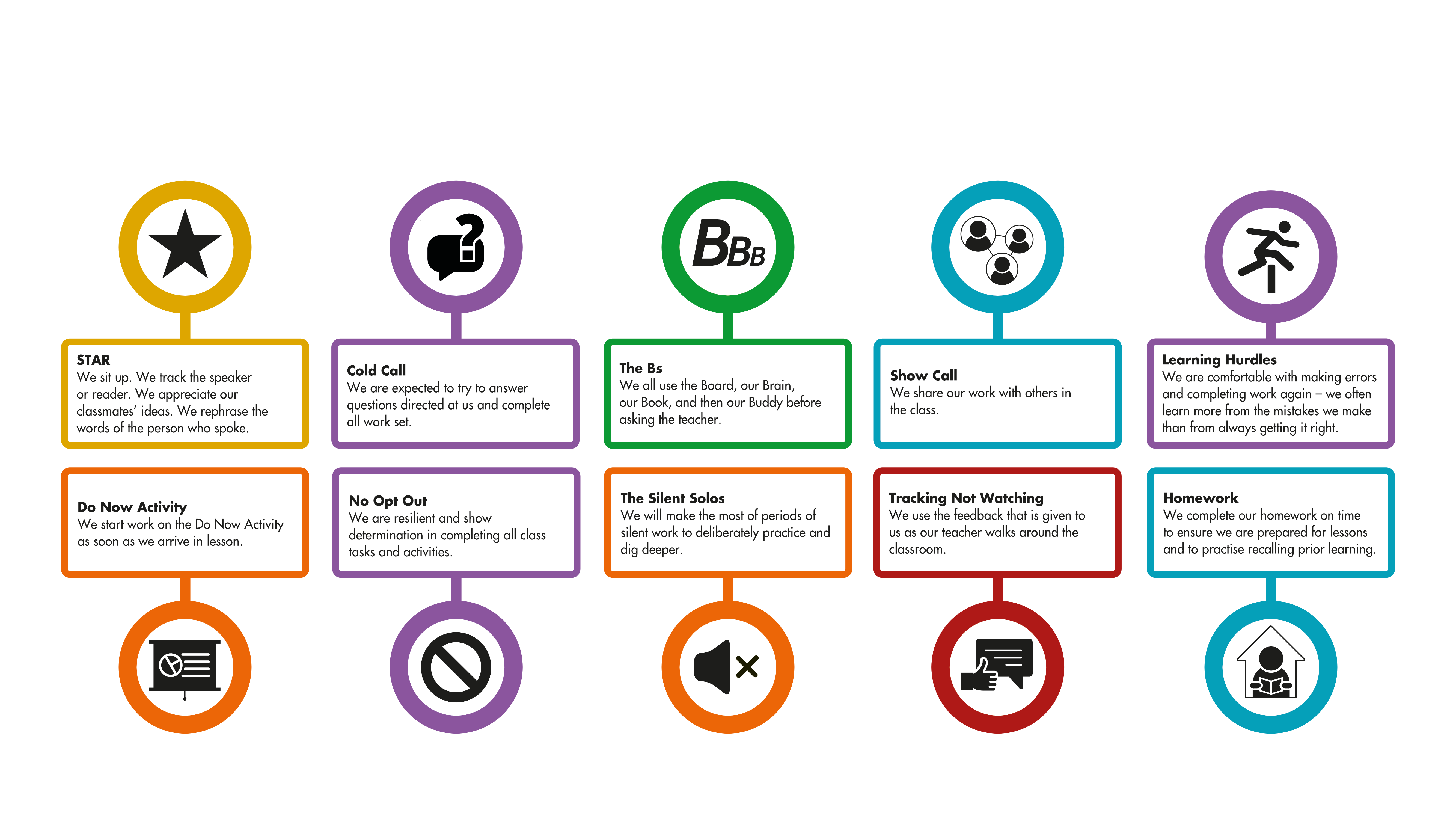 How do you know it's working?
Mock Exams – December & March
UP Strategy
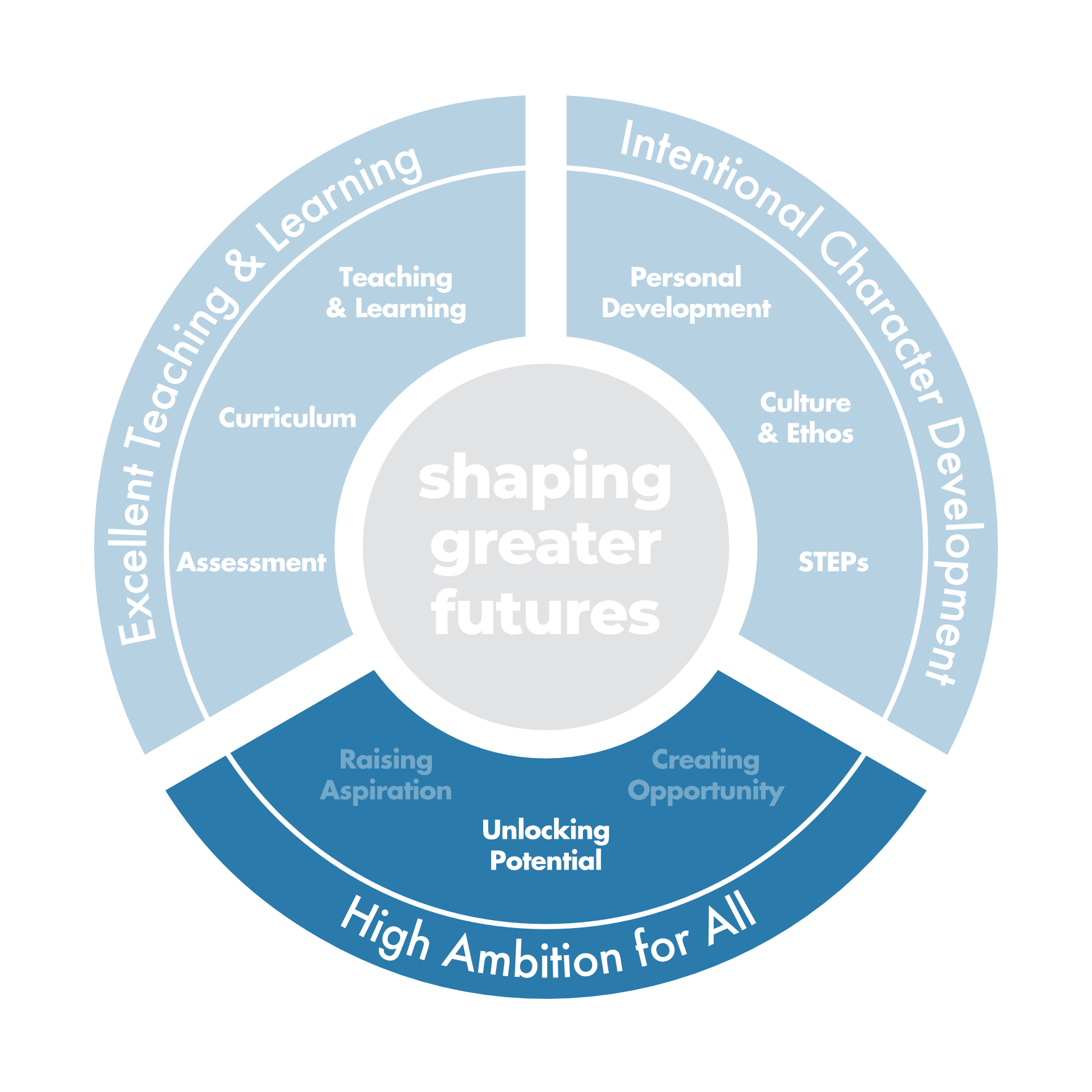 Our UP Strategy

Mr Darren Stillman
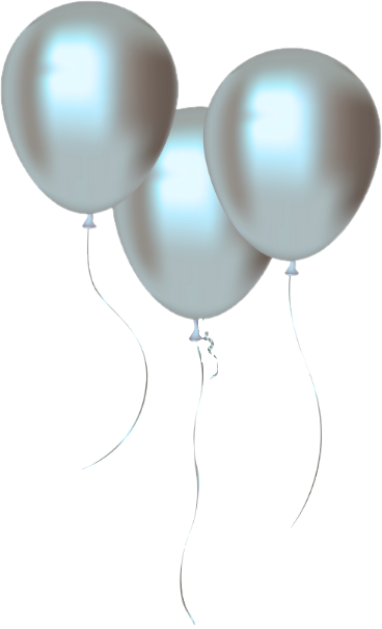 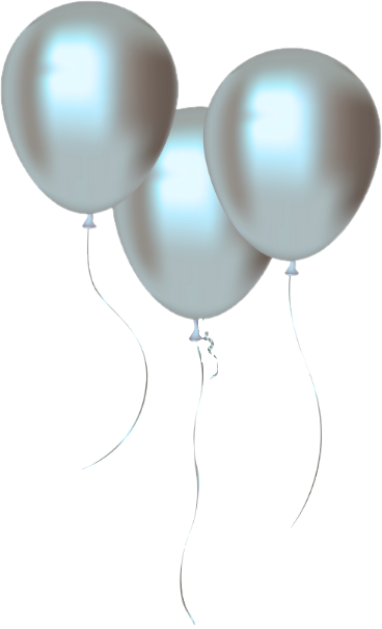 CIRENCSTER
KINGSHILL
SCHOOL
UP
Unlocking Potential
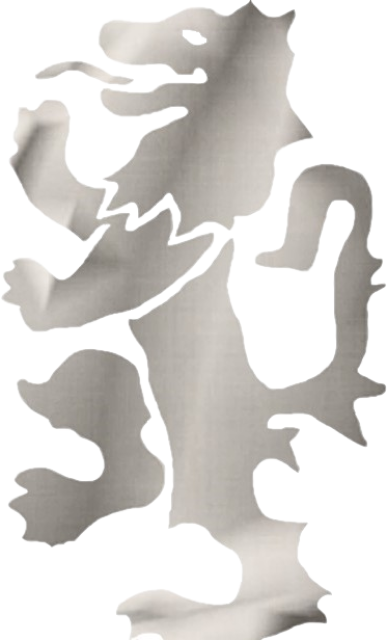 Our Performance Colours
Platinum
Blue
Green
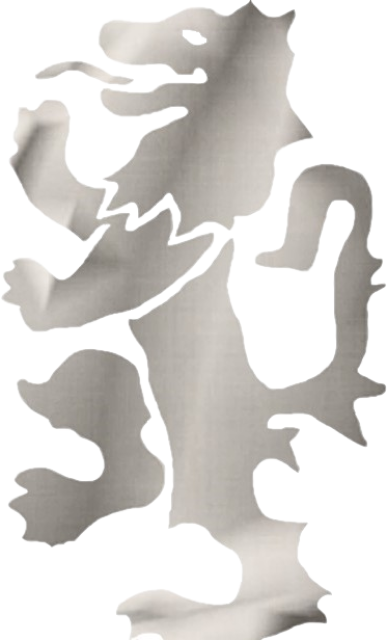 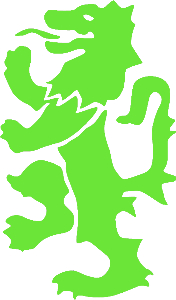 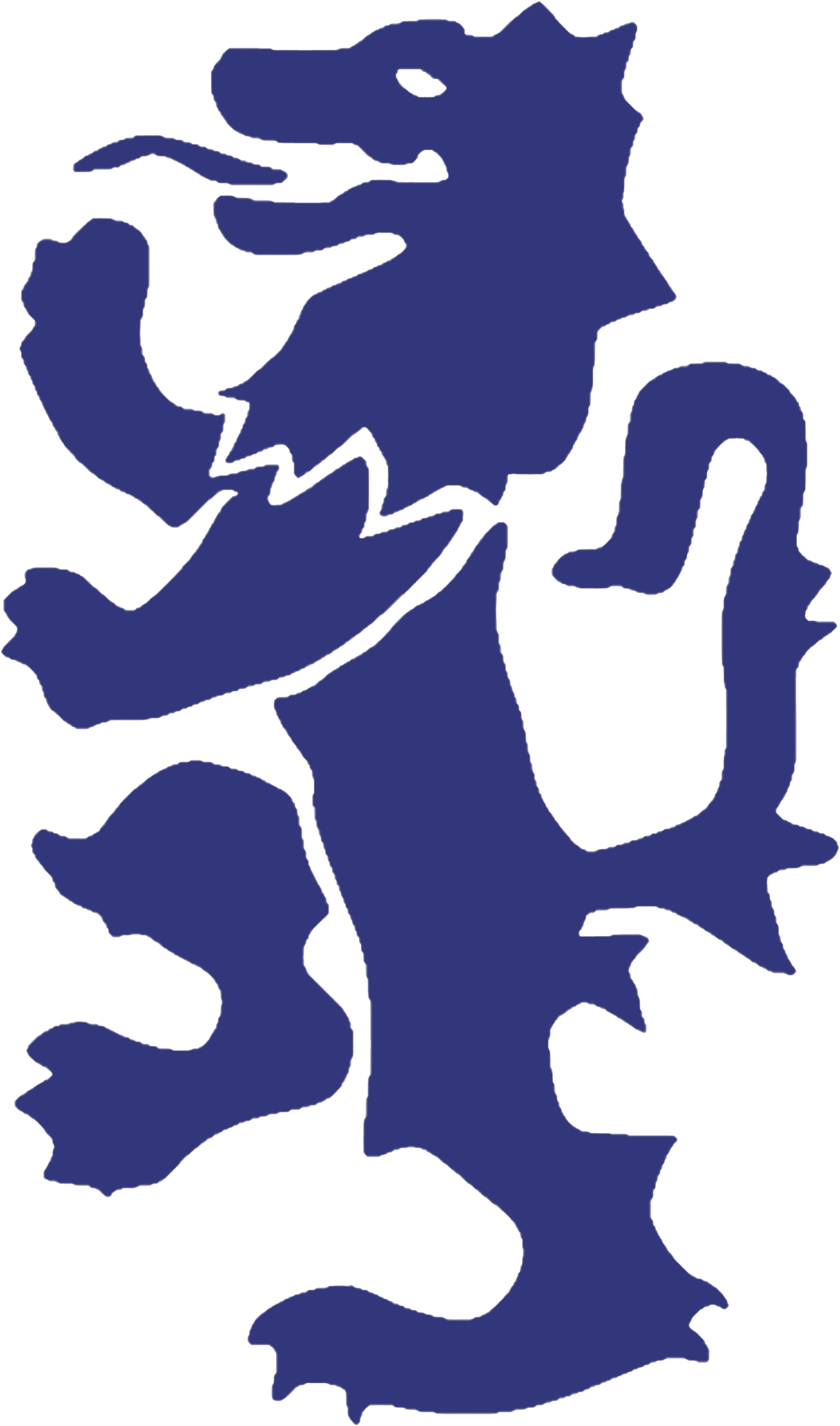 Red
Amber
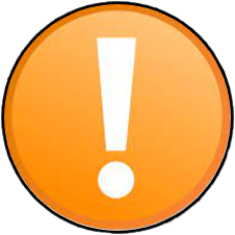 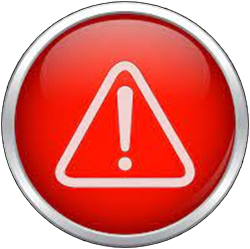 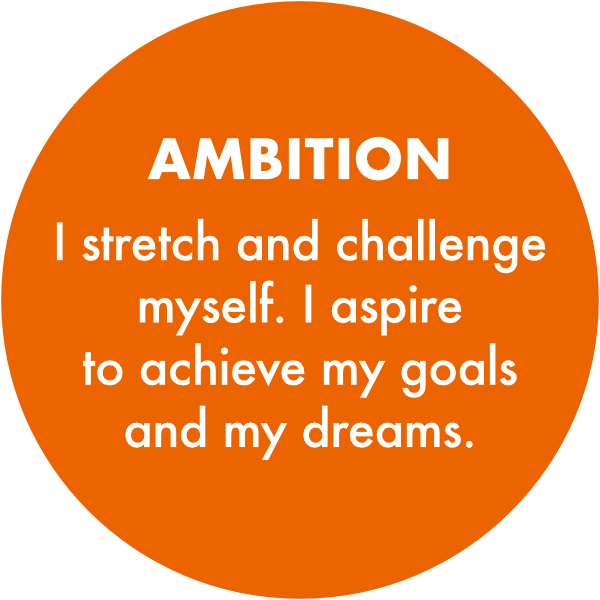 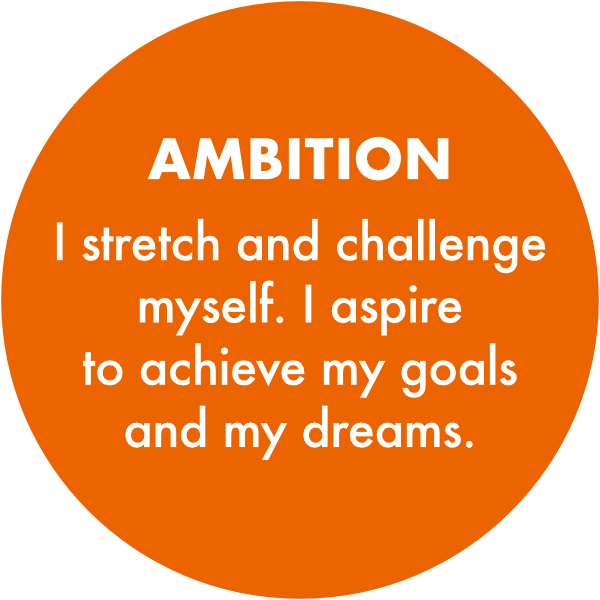 Ambition
My progress is over half a grade above where 
it is predicted to be
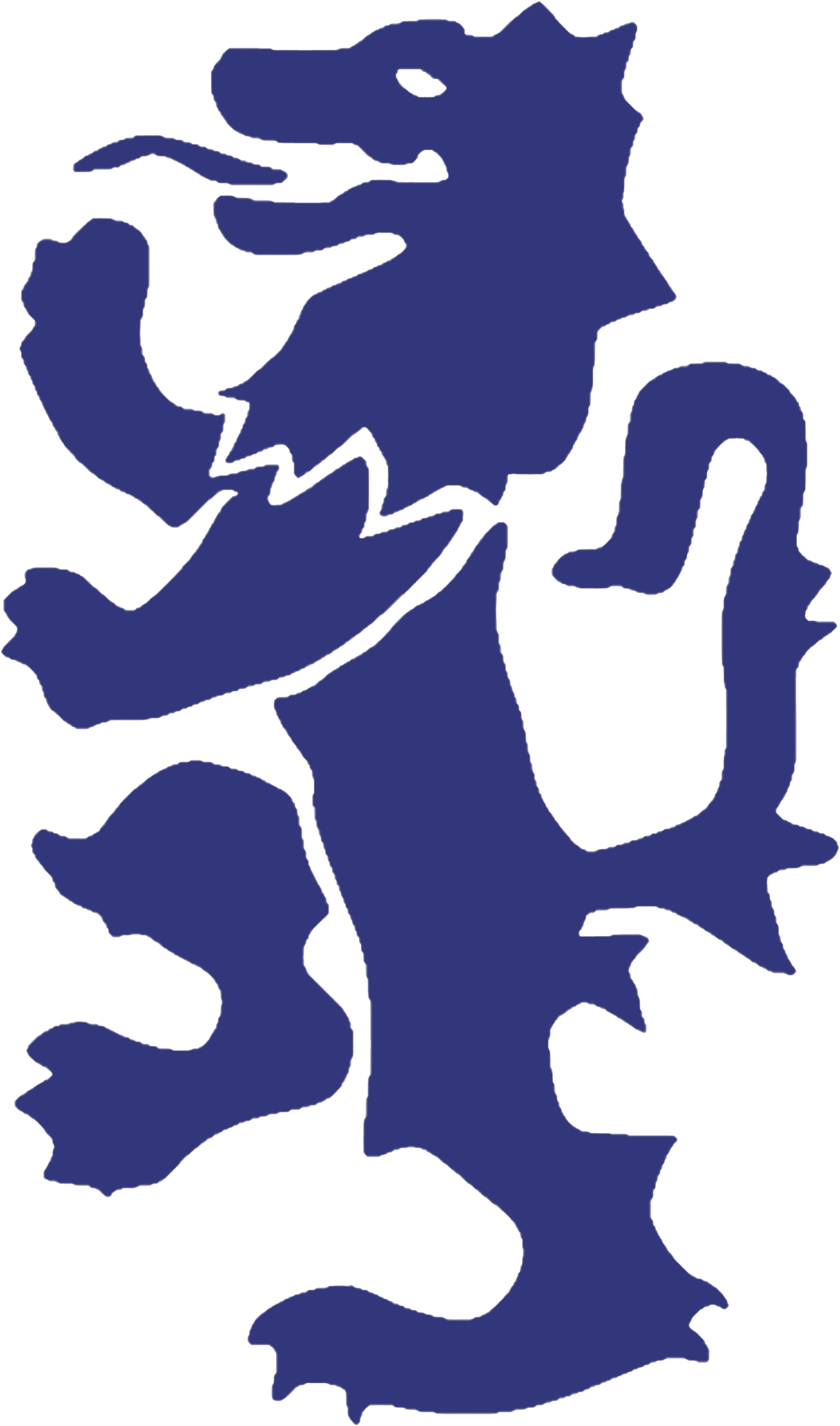 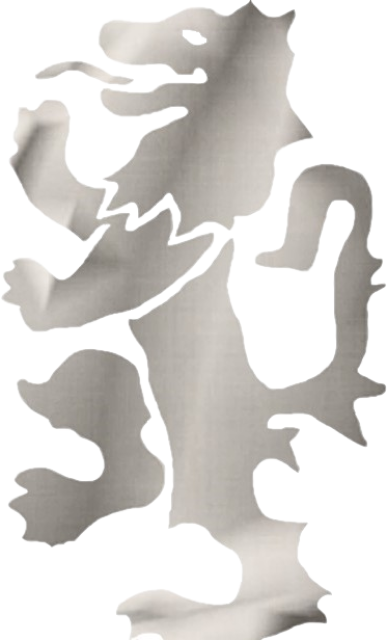 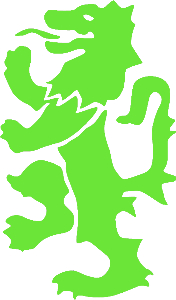 I am on track with
my progress
My progress is above
where it is predicted
to be
My progress 
is significantly below
where it is predicted
to be
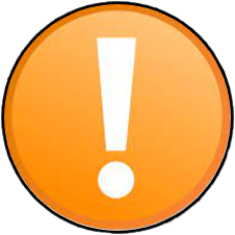 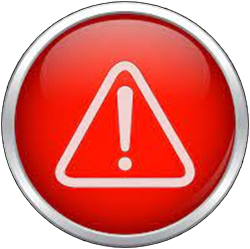 My progress is below
where it is predicted
to be
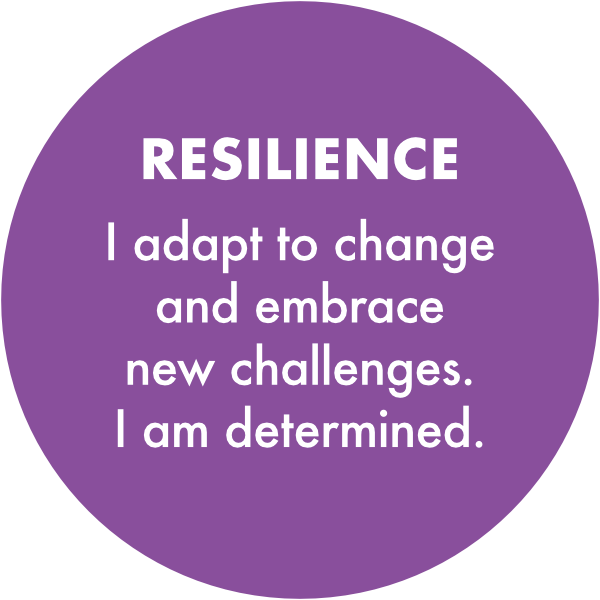 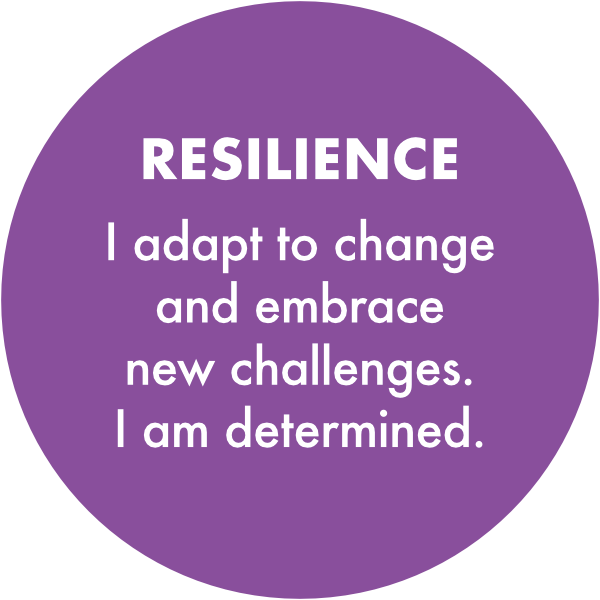 Resillience
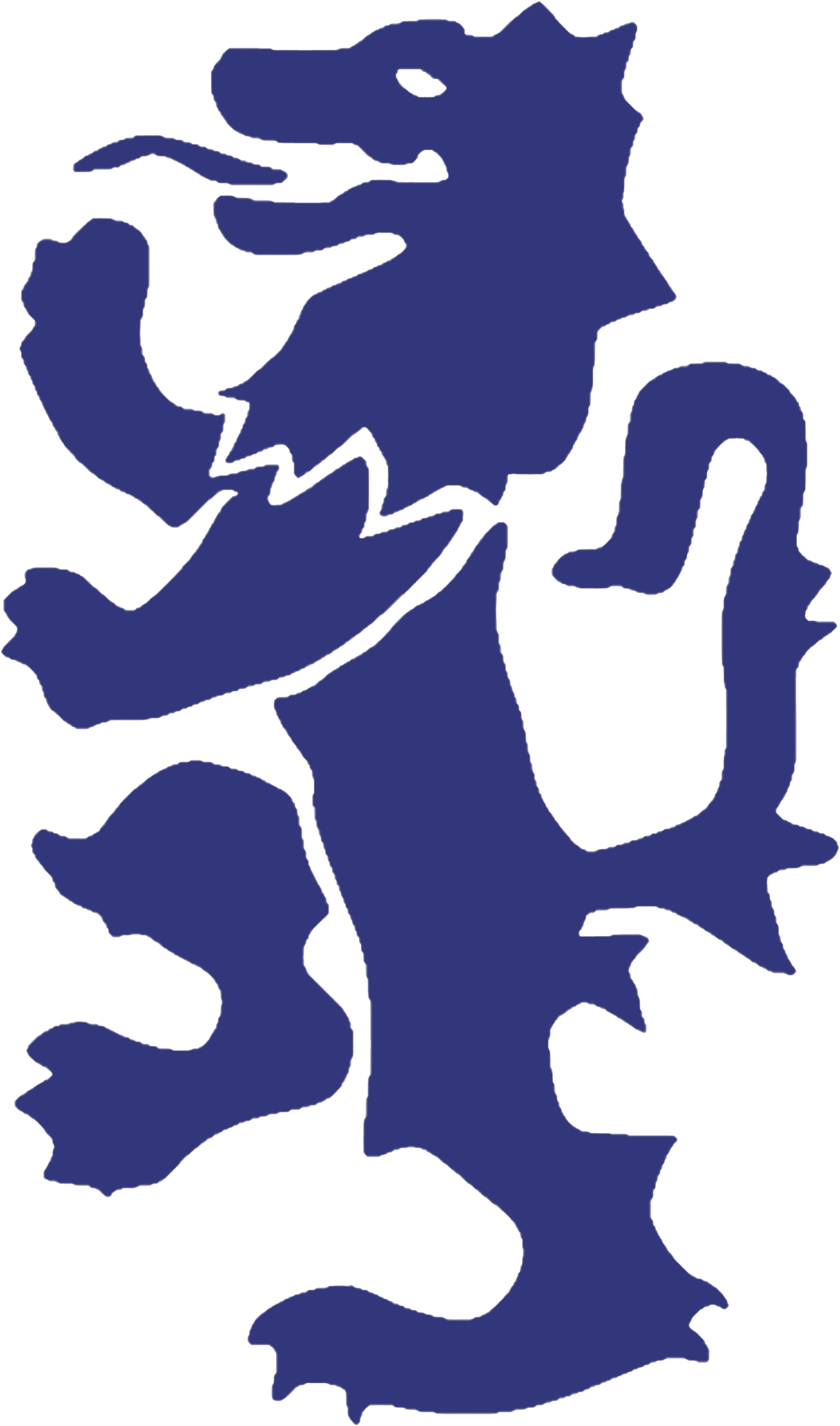 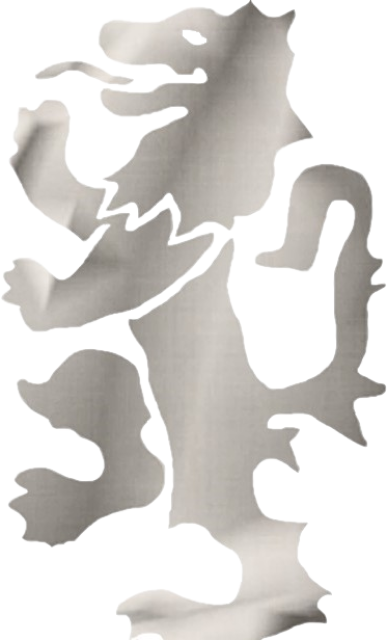 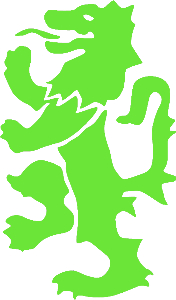 My attendance
is between 96%
and 98%
My attendance
is above 98%
My attendance
is between 93%
and 96%
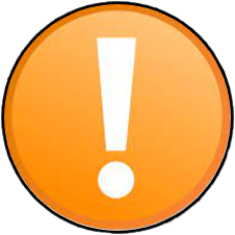 My attendance
is between 90%
and 93%
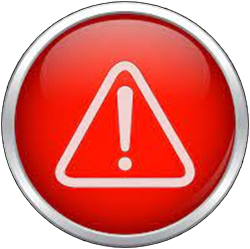 My attendance is
below 90%
Cohort 2024 (Y11 Leavers)
Edulink
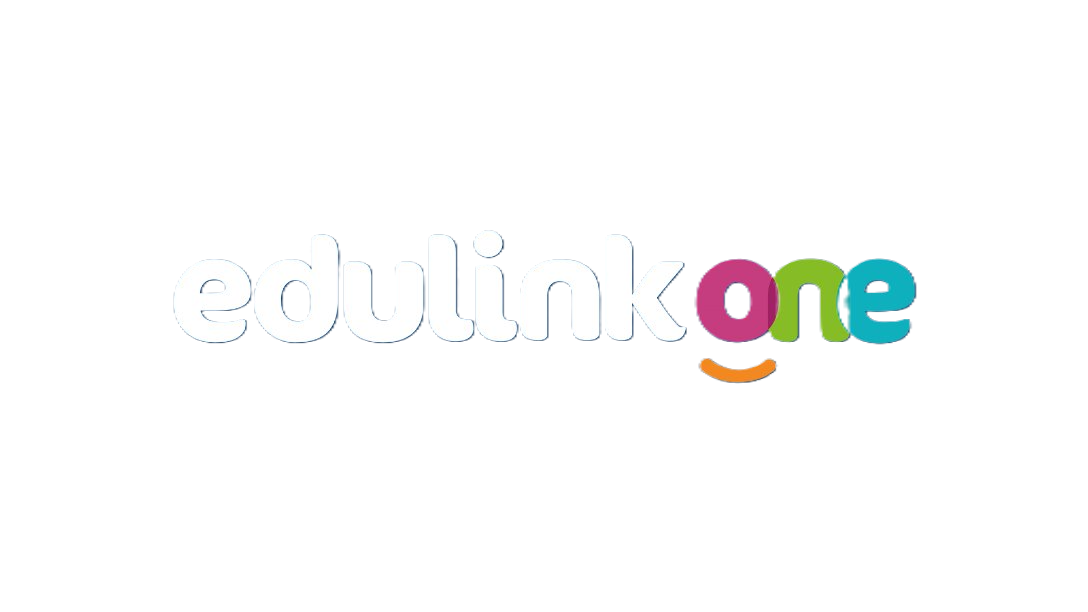 What is it and how do I use it?
What have they got in common?
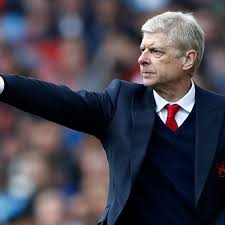 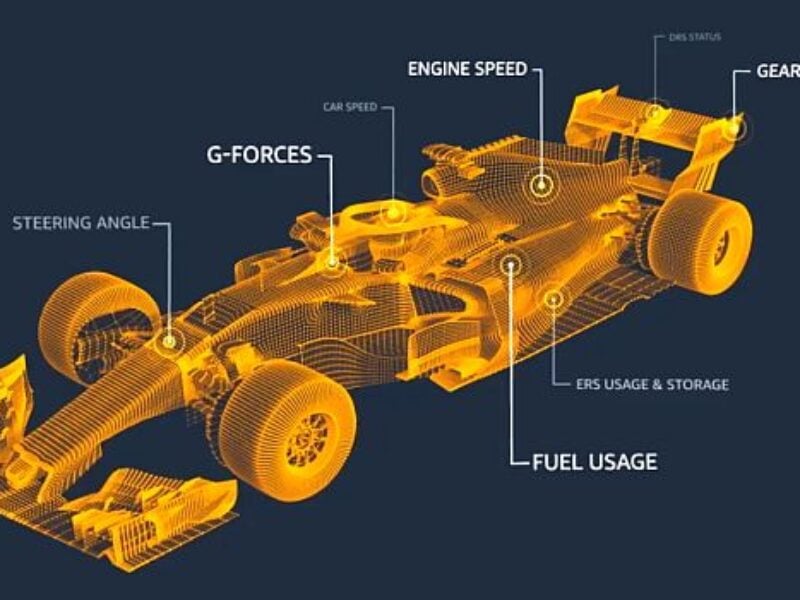 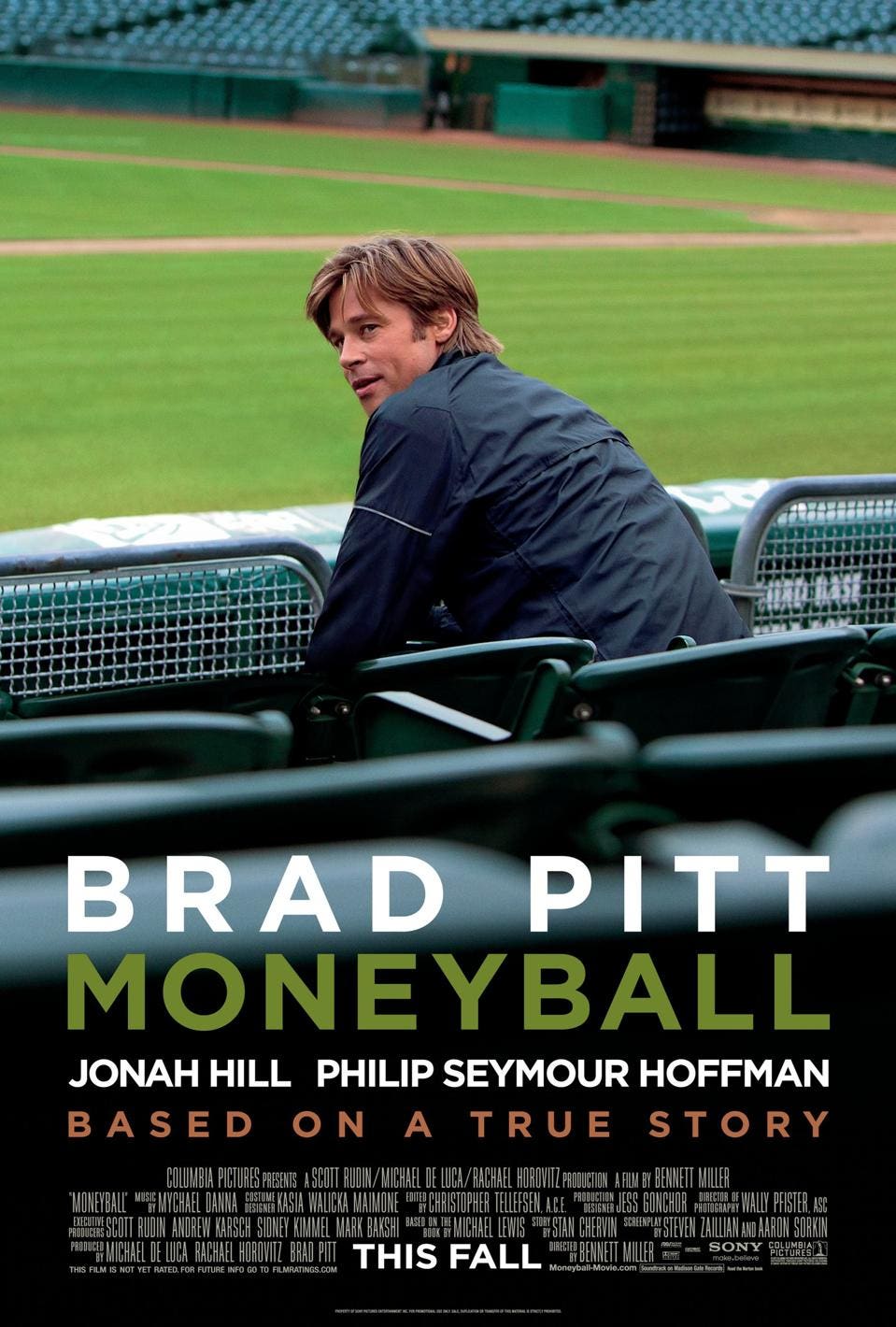 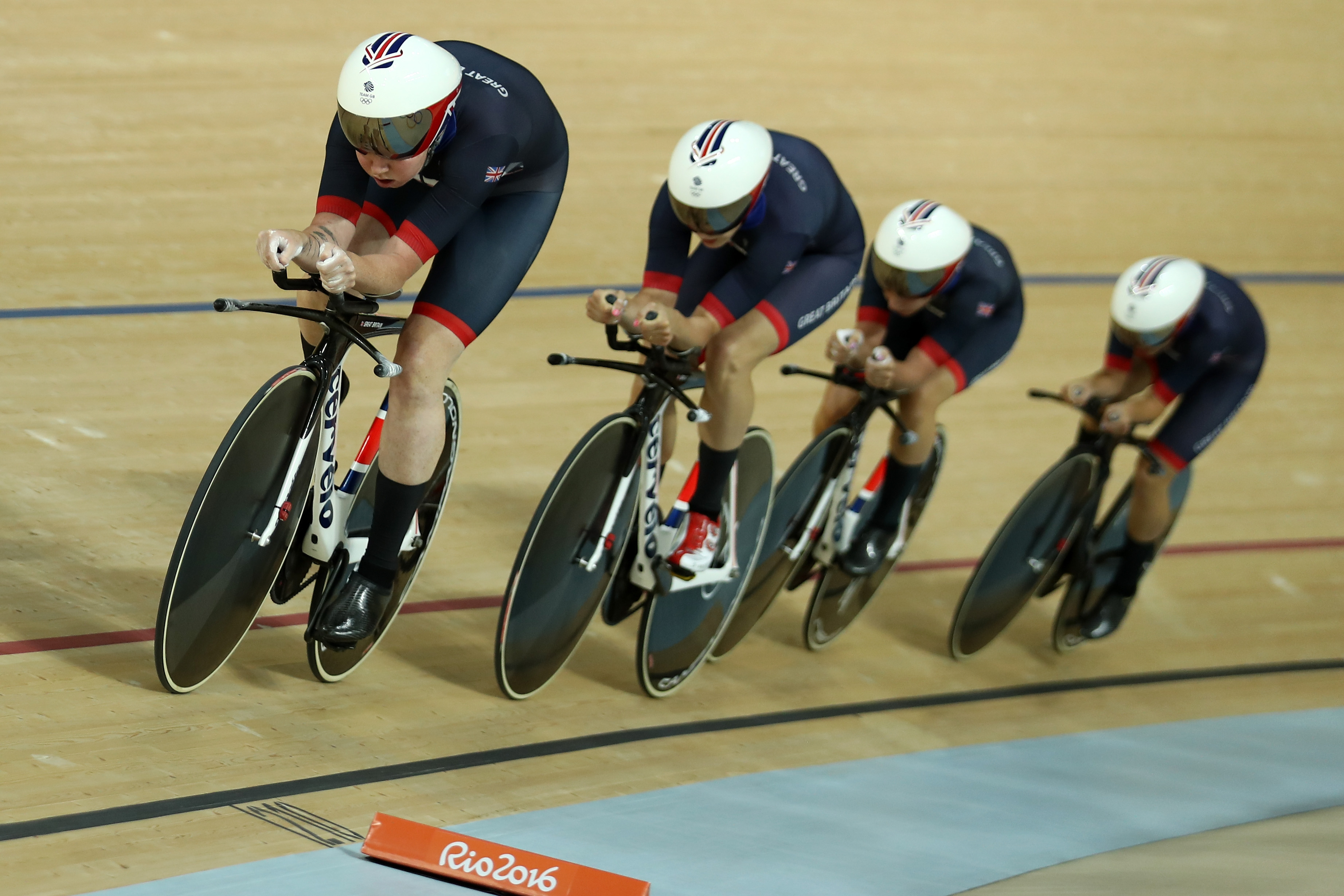 The power of data
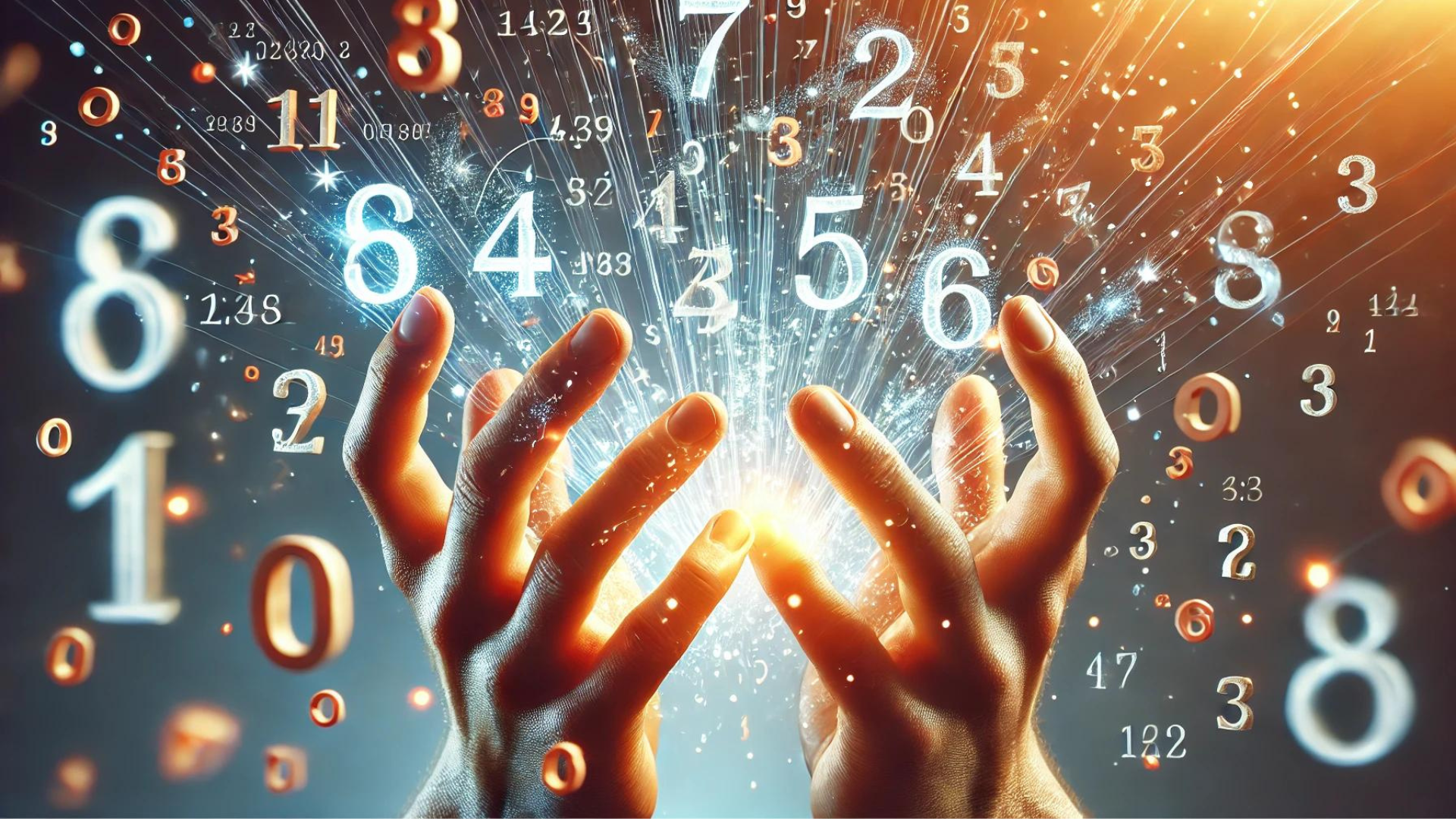 Edulink
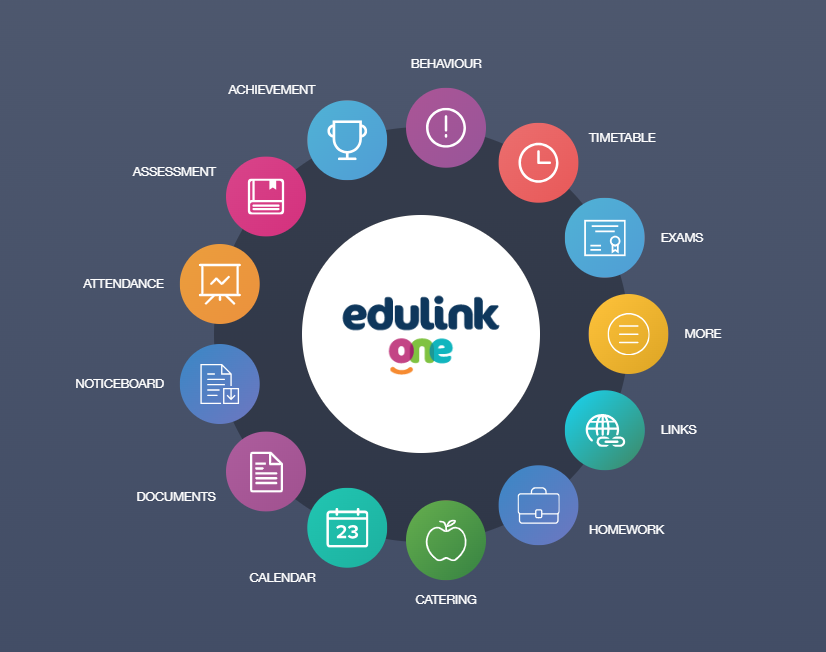 Attendance 
Behavior totals 
Homework 
Timetable 
Reports
How to log in ...
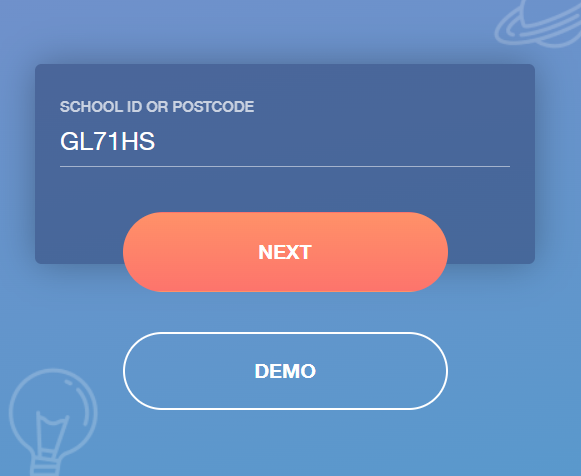 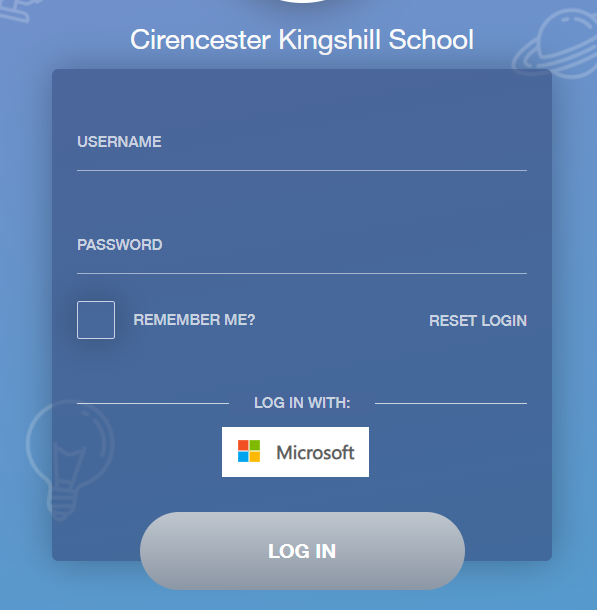 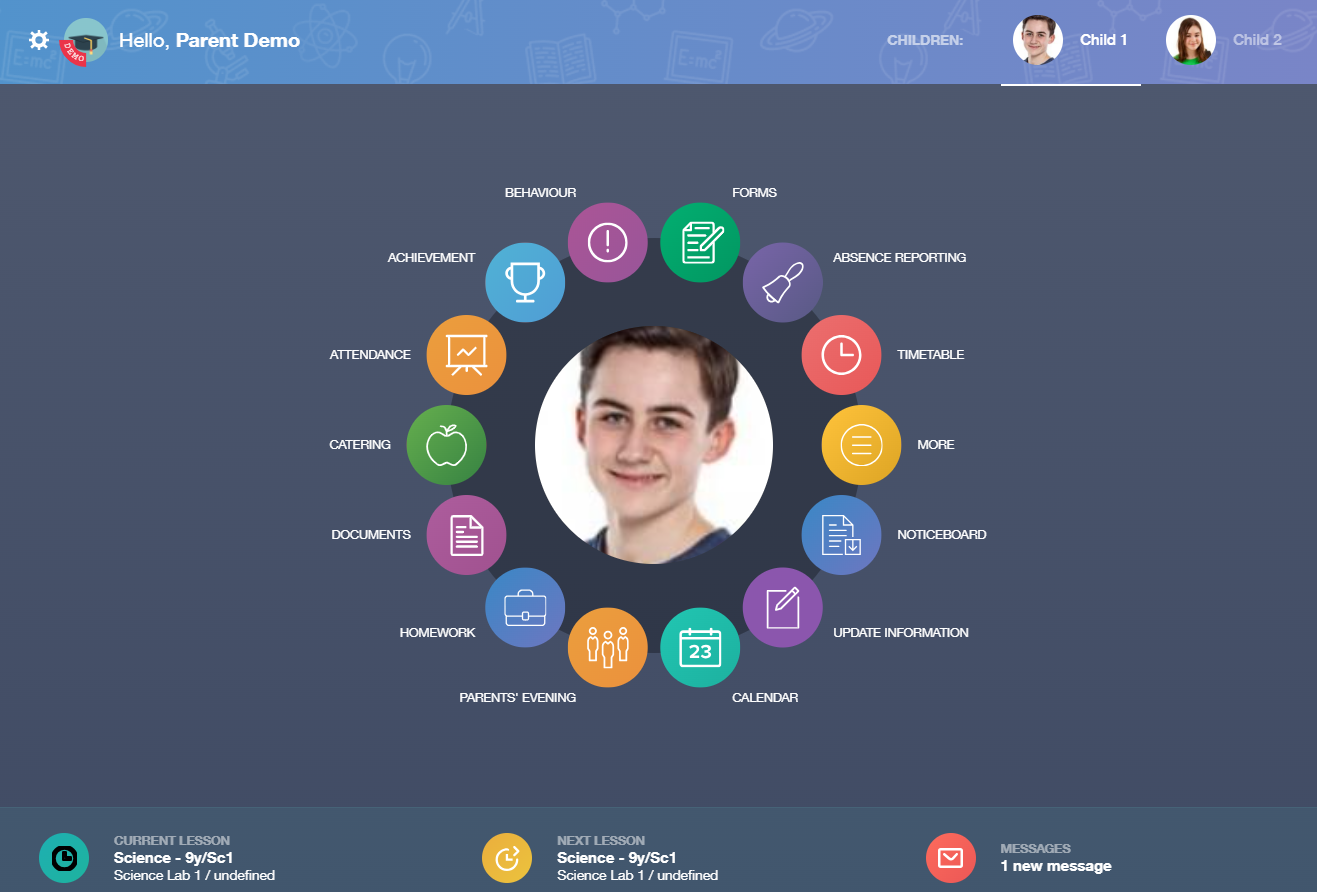 Multiple children, one log in
Your child's attendance
Multiple children, one log in
Your child's homework
In App messaging
Attendance
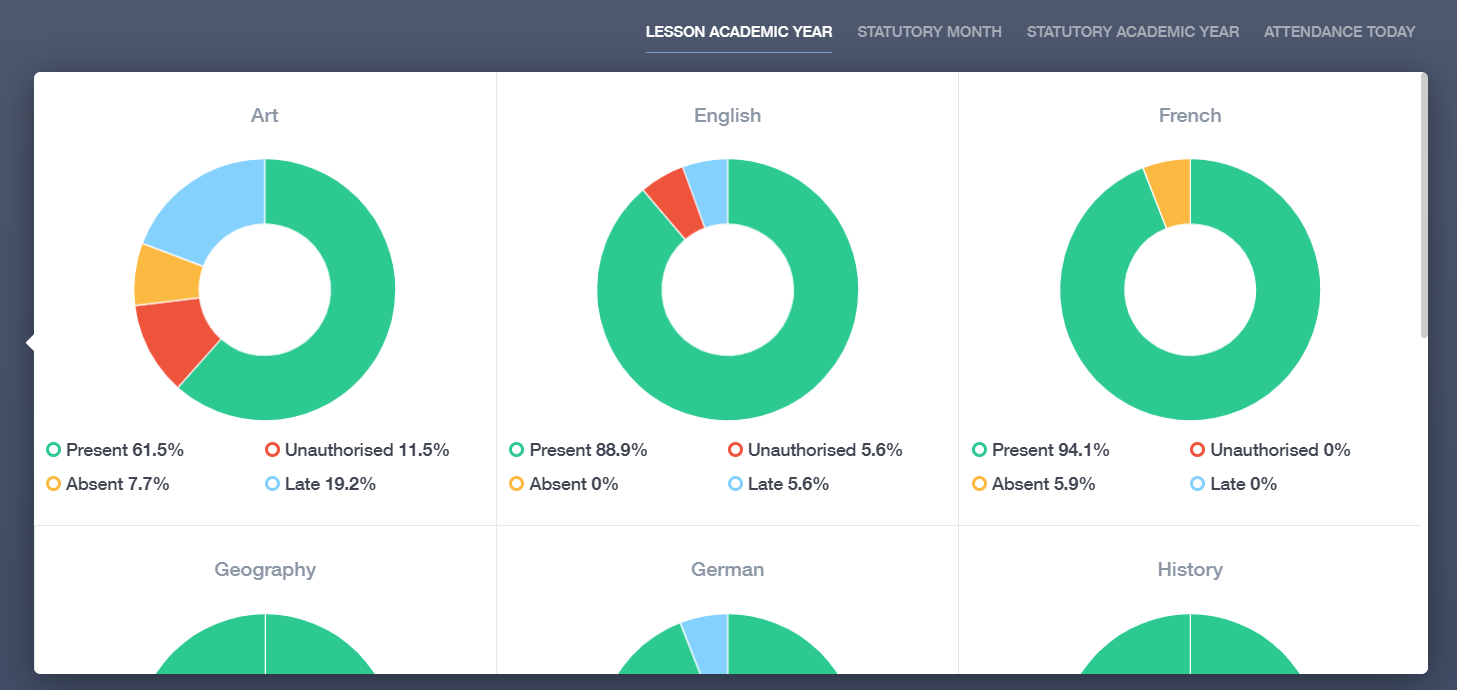 Achievement
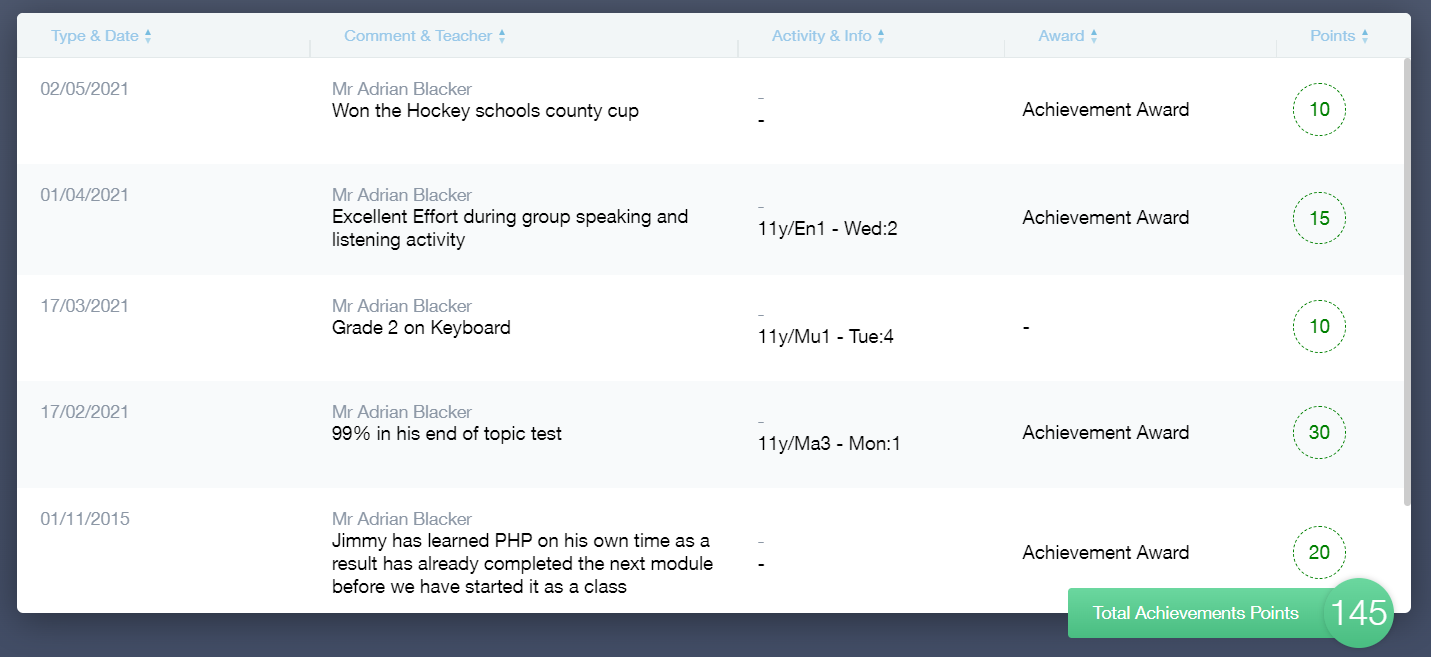 Behaviour
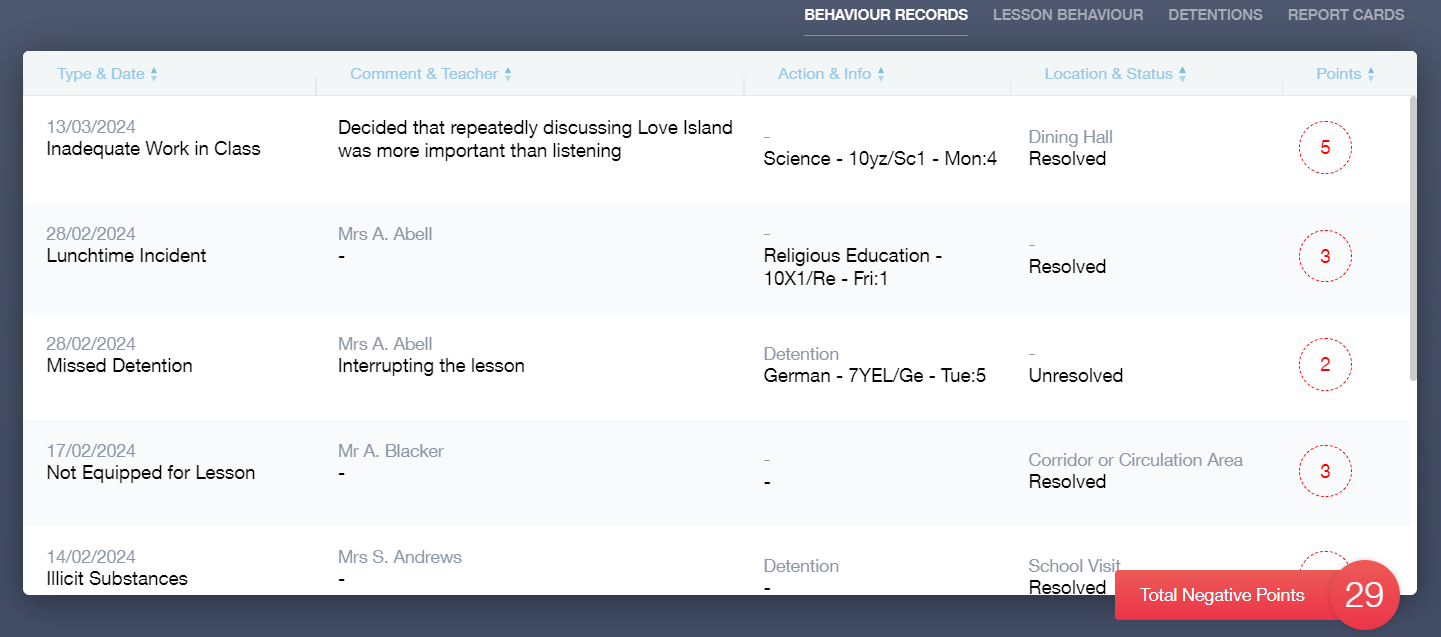 Homework
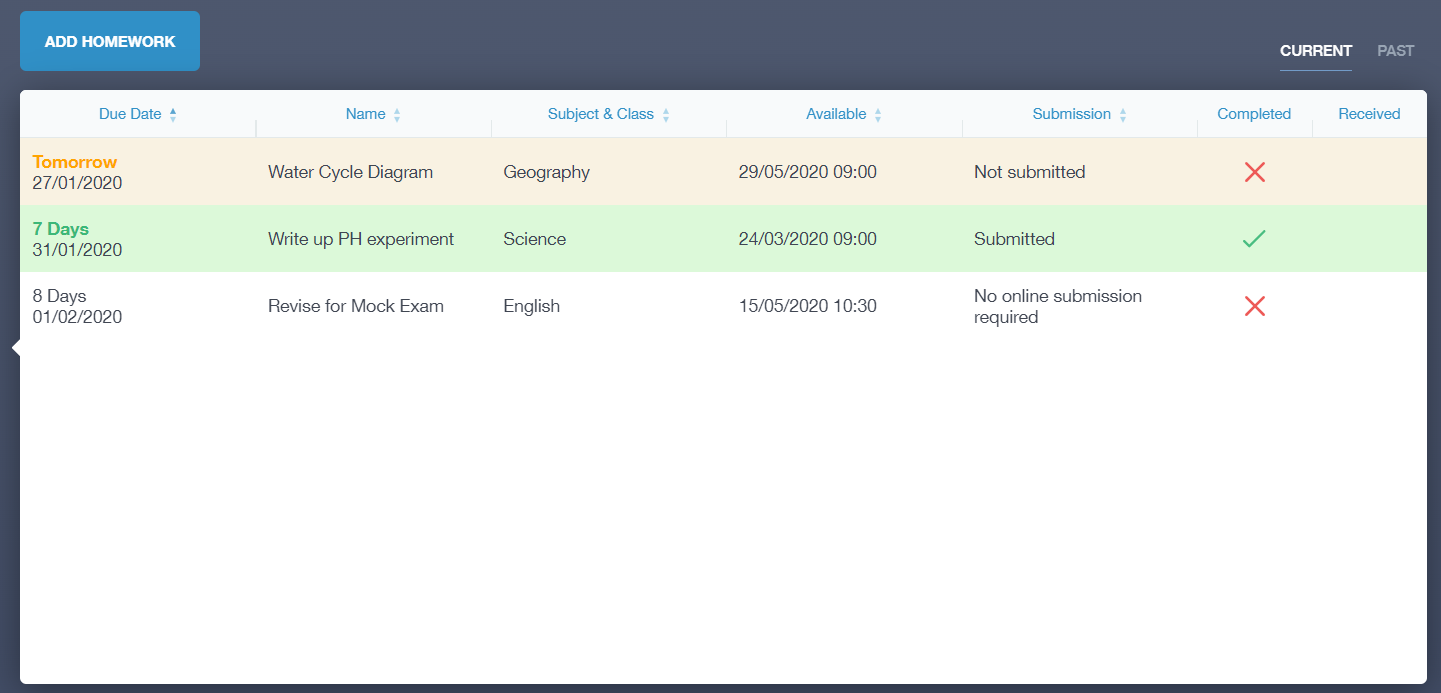 Supporting your child…
Balance: challenge and support
Nagging = retreat!
Encourage routine
Minimise distractions
Show an interest: let them teach you and quiz them!
Build in rewards: short and long term
Post 16 Information Evening
Thursday 26th September 

Please save the date – Mr Morland and Mrs Hicks will be giving valuable information around your choices post-16.